Stacks and Queues
Introducing New Abstract Data Types
Sequences / Lecture 6
Franck Chauvel
Ask anything on www.menti.com
with code 8466 4411
Axbit & NTNU
franck.chauvel@ntnu.no
Agenda
Stacks
Queues
Deques
Recap
2
Stacks
Incoming
item
Outgoing
item
Item 3
top
Item 2
length
Item 1
bottom
3
The Stack ADT
Domains
Item, T
Stack, S<T>
Error, E
Exercise What are the axioms?
4
Array-based Stacks
???
addresses
base
Item 1
Item 2
size
Item 3
top
Res.
capacity
Res.
Res.
???
5
Stacks in Java
java.util.Stack<T>
6
Queues
Incoming
item
Item 3
back
Item 2
length
Item 1
front
Outgoing
item
7
The Queue ADT
Domains
Item, T
Queue, Q<T>
Error, E
Exercise What are the axioms?
8
Array-based Queues
???
addresses
base
Item 1
Item 2
size
Item 3
top
Res.
capacity
Res.
Res.
???
9
Queues in Java
java.util.Queue<E>
⚠️ interface
Many implementations
since 1.5
10
Queues vs. Stacks?
The differences is in the axioms
Stacks
Queues
11
DequesDouble-end Queues
Incoming
item
Outgoing
item
Item 3
back
Item 2
length
Item 1
front
Incoming
item
Outgoing
item
12
The Deque ADT
Domains
Item, T
Deque, D<T>
Error, E
Exercise What are the axioms?
13
Deques in Java
java.util.Deque<E>
⚠️ interface
Many implementations
since 1.6
14
Example: Arithmetic Expression
“12 + [(15 * 3) / 2]) – [(1 + 4) * 3] + 2)”
—How can we check that brackets 
are balanced this?
15
Use a Stack!
public boolean isBalanced(text: String) {
   var stack = new Stack<Character>();
   for (var any: text) {
      if (isOpening(any)) {
         stack.push(any);
      } else if (isClosing(any)) {
         var open = stack.pop();
      	  if (!matchBrackets(open, any))
            return false; 
      } else {}
   }
   return stack.size() == 0;
}
[(15 * 3) / 2])
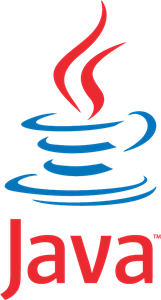 16
Recap
Abstract Data Types
Specification vs. implementation
Domains + operations + axioms

Many
Stacks, queues, lists, interval, numbers, wallet, etc
Sequences, with restrictions
Stacks
LIFO: Last in, first out

Queues
FIFO: First in, first out

Deques
Stack + Queue
17
Questions, Comments, or Ideas?
Franck Chauvel
axbit & NTNU
franck.chauvel@ntnu.no
Suggested Readings
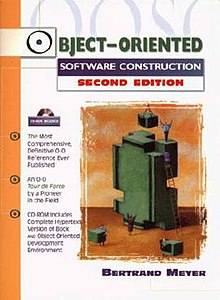 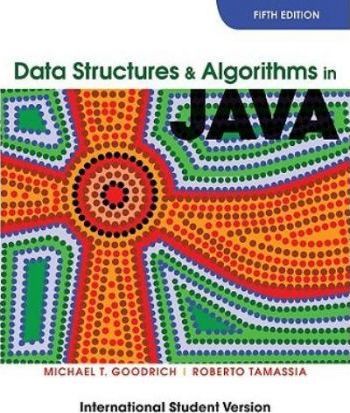 M. T. Goodrich, R Tamassia. Stacks and Queues (Chap. 5) in Data Structures and Algorithms in Java. 5th ed. Wiley. 2011
B. Meyer. Abstract Data Types (Chap 6) in “Object-oriented software construction”. Prentice Hall. 1997
19